Welcome to the Rise Compassionate Care Short Course Week 3Briony Speddingb.spedding@mmu.ac.uk
[Speaker Notes: Mark Peace]
Compassionate Care in Practice
6pm – 6.45pm – Introduction & Activity
6:45pm – 7pm – short break (if needed)
7pm – 7.45pm –  Focus members share their experiences about involvement with health & social care professionals with time for questions and reflections at the end of the session
Compassionate Care In Practice
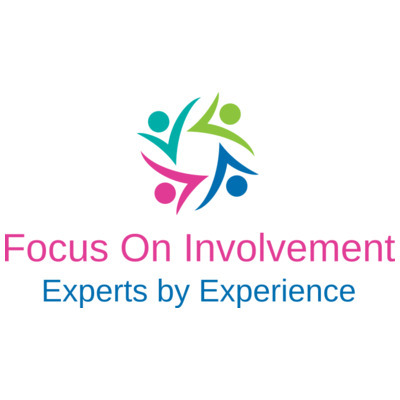 Home Page (focusoninvolvement.co.uk)
Compassionate Care In Practice
Short video from Roy Harvey:

Patient Voices: A funny thing happened on the way to the asylum

Patient voices is a website where you can access a range of digital stories

Patient Voices – Insight through first-person stories…
Compassionate Care In Practice
Organisations mentioned in the session today